Les infections respiratoires basses
Dr charaoui 
Service des maladies infectieuses 
Chu de Constantine
introduction
Très fréquentes en médecine de ville 
Trois aspects cliniques 
1-Bronchites aigues 70 % des cas 
2-Exacerbations aigues des broncho-pneumopathies chroniques obstructives 15%
3-pneumopathies aigues communautaires 10%
Mortalité /terrain et sujet âgé 
Surprescription des ATB +++
Problème diagnostic/distinction entre bronchite aigue et pneumopathie aigue
Pneumopathie aigue communautaire
Infections acquises an ville 
Absence de documentation microbio 50% 
Strepto pneumoniae +++
Ensuite :virus , bactéries intracellulaires (legionella pneumophila, mycoplasma pneumoniae, chlamydophila pneumoniae) et BGN
Strepto pneumoniae et legionella pneumophila  formes sévères +++
Clinique : forme typique
Signes fonctionnels : toux+ expectoration parfois purulente voire hemoptoique+ douleur thoracique+ dyspnée
Signes physiques :Sd de condensation (vibrations vocales,matité, râles crépitant, souffle tubaire) ou simples râles bronchiques
Signes infectieux :fièvre+frissons+malaise général
Distinction entre pneumonie alvéolaire et pneumonie interstitielle +++
Clinique
Clinique : forme atypique
Signes extra respiratoires
Signes digestifs :vms, diarrhées, douleurs abdominales 
Myalgies, arthralgies 
Toux absente 
Comorbidités associées 
Limite des signes cliniques 
Parfois : toux febrile +/- expectoration purulente ou fievre isolée ou pathologie s/s jacente decompensée
Complications
Bactériémies , choc septique 
Localisations secondaires : méningites , méningo-encéphalite ..
Décompensation de comorbidités 
Insuffisance respiratoire/ détresse respirat
Abcedation/ empyème / pleurésie
Diagnostic +
Radio thorax +++ clé du DG
Schématiquement :
Pneumonie alvéolaire, souvent lobaire :opacité homogène svt limitée par un contour anatomique (scissure) + bronchogramme aérien 
Pneumonie interstitielle : réticulation en nid d’abeille et/ou micronodules disséminés à prédominance basale avec coulées hilophreniques 
Bronchopneumonie : nodules 10-15mm , non homogène, mal limités, irréguliers, +/- confluents a prédominance perihilaire
Pneumopathie franche lobaire aiguë du lobe moyen droit
PNEUMONIE A LEGIONELLA PNEUMOPHILA
Orientation etiologique
Contexte épidémiologique
Circonstances de survenue
Manifestations extra pulmonaires
Sd de condensation/ râles bronchiques
Type d’image radiologique
Certains examens complémentaires
Autres examens
Selon contexte 
TDM thoracique si doute dg
FNS
CRP
ECBC  (PAC hospitalisées)
HMC 
Ag solubles de pneumo et de legionella pneumophila 
Sérologies diverses selon contexte
Indication des explorations microbiologiques
Diagnostic differentiel
Tuberculose 
Embolie pulmonaire
Insuffisance cardiaque
Néoplasie pulmonaire
Antibiotherapie probabilistes des pac
Score simplifié crb650 critères  trt ambulatoire≥1 critère hôpital
Traitement des pac ambulatoires
Trt   des pac ambulatoires
Repos au lit 
Arrêt de travail
Arrêt définitif de tabac 
Réévaluation à 48-72h 
Rx Thorac F/P 2 mois après guérison clinique
Durée de TTT 7 à 10 jours 

Vaccination anti pneumo et antigrippal pour les sujets à risque
Bronchites aigues de l’adulte sain
Très fréquentes 
Essentiellement d’origine virale
Inflammation aigue des bronches et des bronchioles
Le diagnostic est clinique +++
Toux souvent sèche au début + douleurs thoraciques  à type de brulures + expectoration muqueuse, parfois purulente 
La fièvre est inconstante
L’auscultation pulm : râles bronchiques d’encombrement/parfois sibilants  / absence de foyer de condensation
Bronchite aigue de l’adulte sain
Aucun examen paraclinique en 1ère intention
La radio thorax  n’est pas indiquée
Evolution spontanément favorable en 10 j
Antalgique /antipyrétique
Repos au lit +arrêt de travail
Arrêt  du tabac +++
 Pas de trt antibiotique +++
Réévaluation à 48-72h
Rx Thorax F/P si aggravation
Une toux prolongée > 3 semaines doit faire évoquer le diagnostic de coqueluche.
Toux persistante + expectoration purulente  1 mois  investigations complémentaires
Exacerbation des bpco
BPCO : problème de santé publique +++
Tabac +++
Mortalité élevée 
Définition : maladie chronique et lentement progressive caractérisée par une diminution non complètement réversible des débits aériens
4 stades évolutifs selon VEMS (spiromètrie)
Stade 0  ancienne bronchite chronique simple  (toux +expectoration 3mois/an pendant 2 années consécutives )
Exacerbation des bpco
Stade 1 : BPCO peu sévère
Stade 2 : BPCO  moyennement sévère
Stade 3 : insuffisance respiratoire obstructive grave 
L’évolution des BPCO : 
            exacerbations / décompensations 
Exacerbation ≠ Décompensation
Afssaps – Recommandations 2005
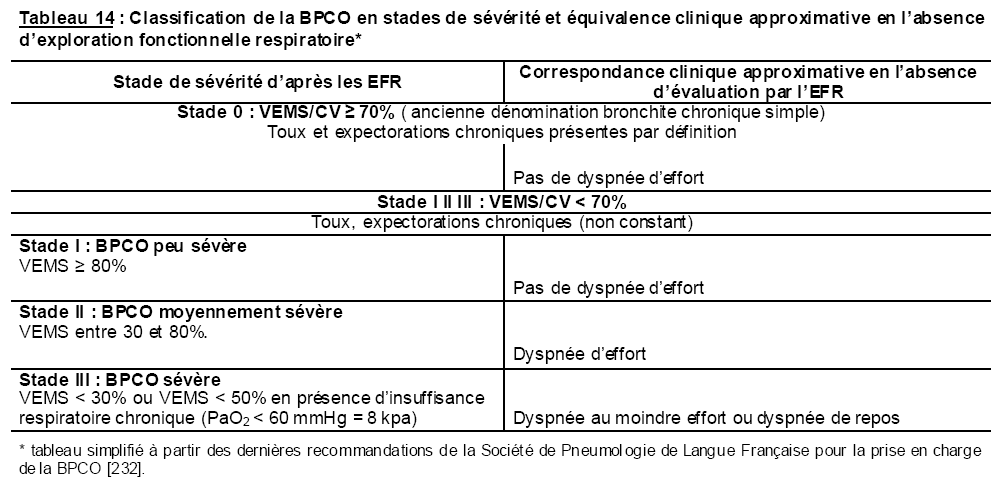 Etiologies des exacerbations des bpco
Multifactorielles 
Origine infectieuse , virale ou bactérienne
Polluants professionnels , domestiques et urbains
Hyperréactivité bronchique
clinique
Majoration de la toux 
Majoration de l’expectoration qui devient purulente 
Majoration du freinage bronchique
Majoration de la dyspnée
Fièvre absente ou modérée 
Signes de gravité : complications 
Respiratoire , cardiaque, neurologique
Traitement
L’antibiothérapie  n’est en règle pas justifiée pour les exacerbations des BPCO
Indications des ATB :
 BPCO trés sévére avec VEMS  30% ou dyspnée de repos ou dyspnée au moindre effort  
Ou BPCO avec 30% VEMS  50 % avec purulence  verdâtre franche +++
Le choix de l’ ATB dépend du stade avancé ou précoce de la BPCO
Prévention
Vaccination anti grippale 
Vaccination anti pneumococcique
Lutter contre le tabagisme